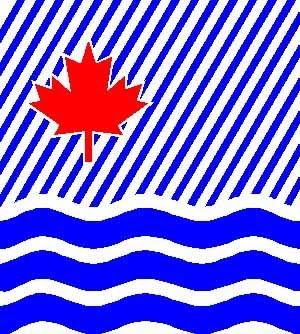 2022 CMOS Congress 
Toronto Centre Exhibit
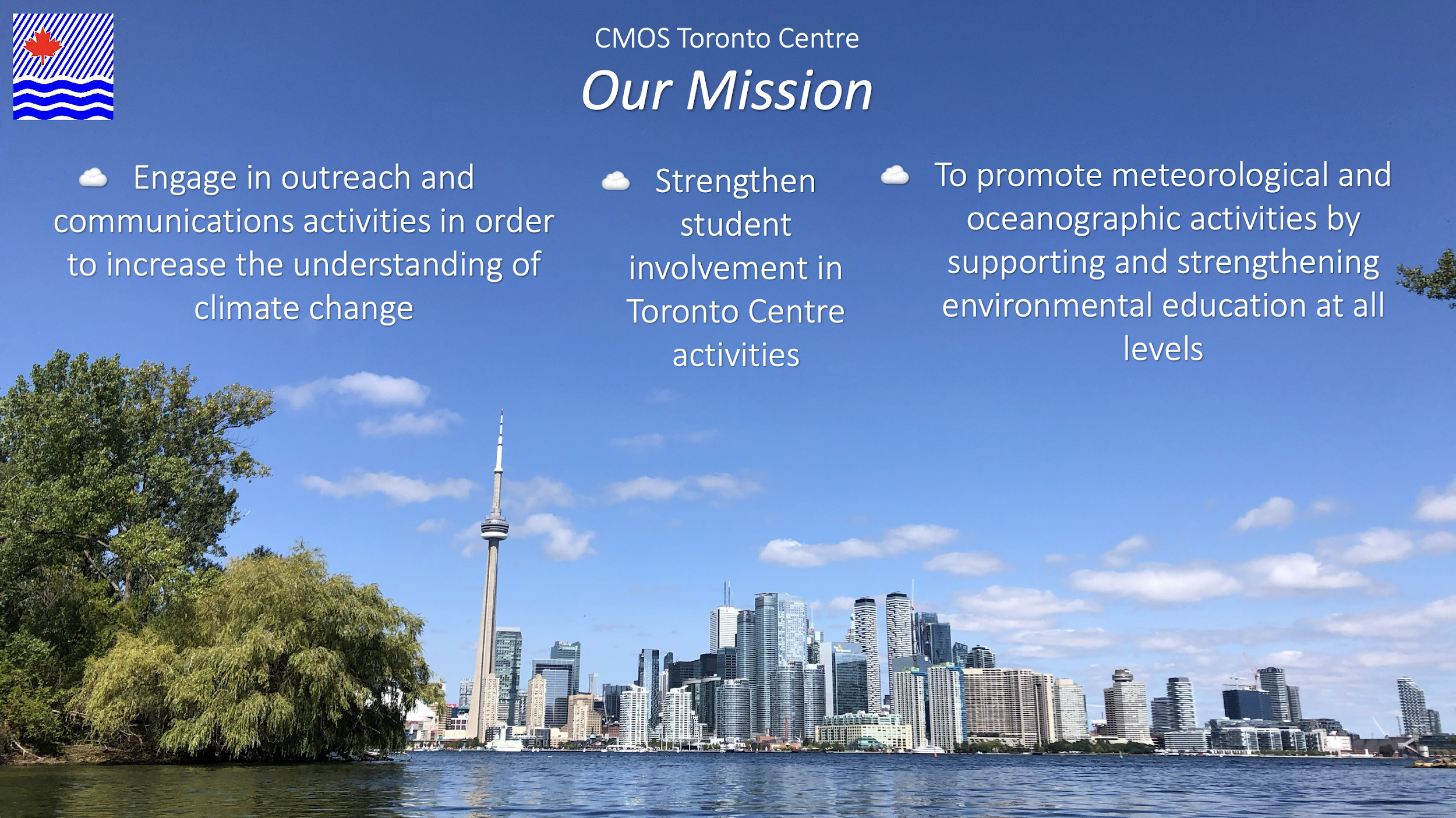 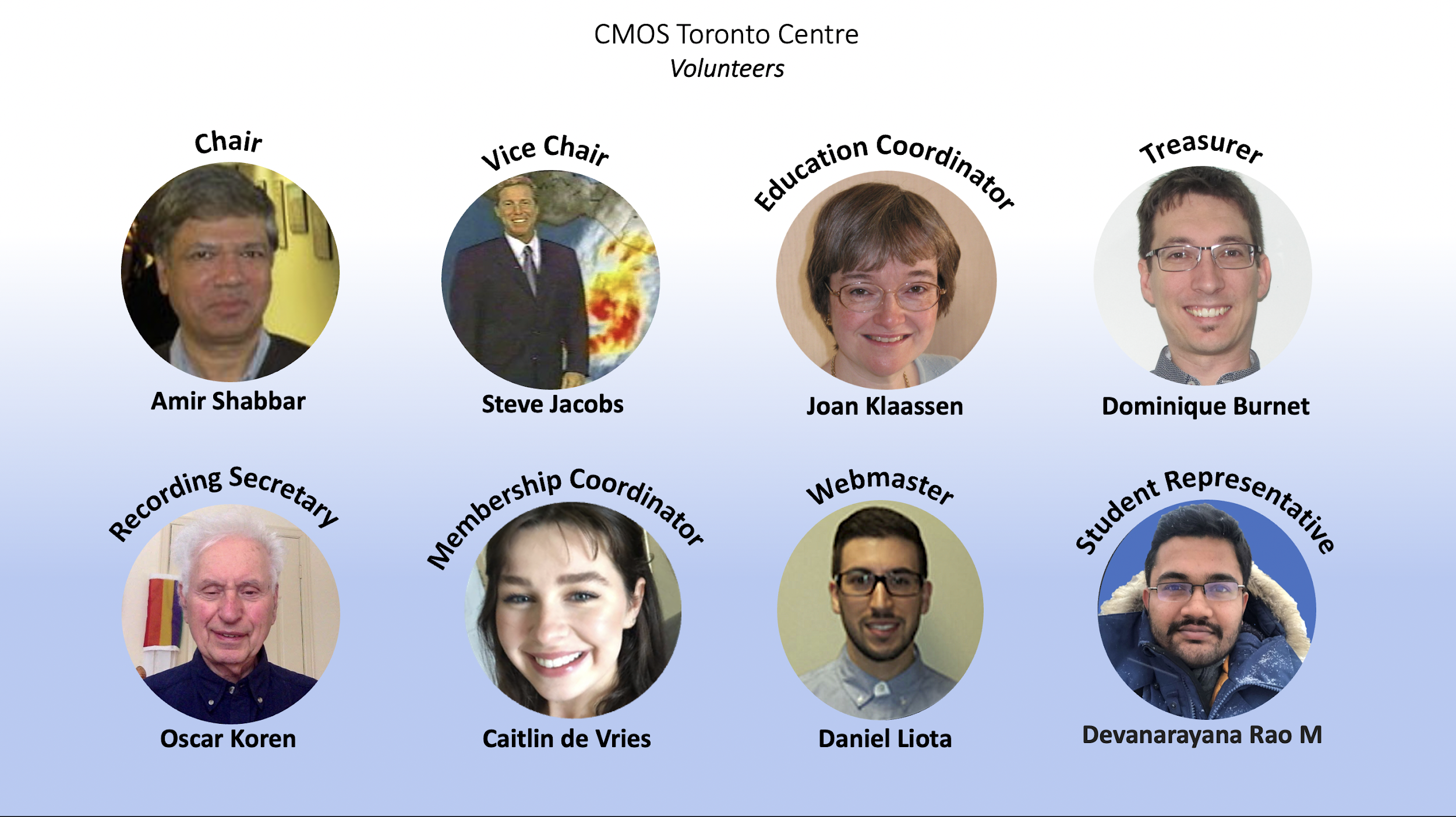 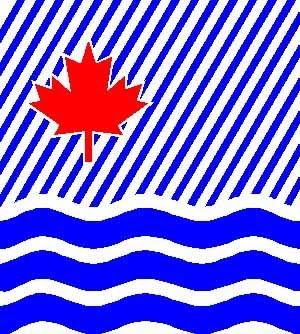 Vacant
Vacant
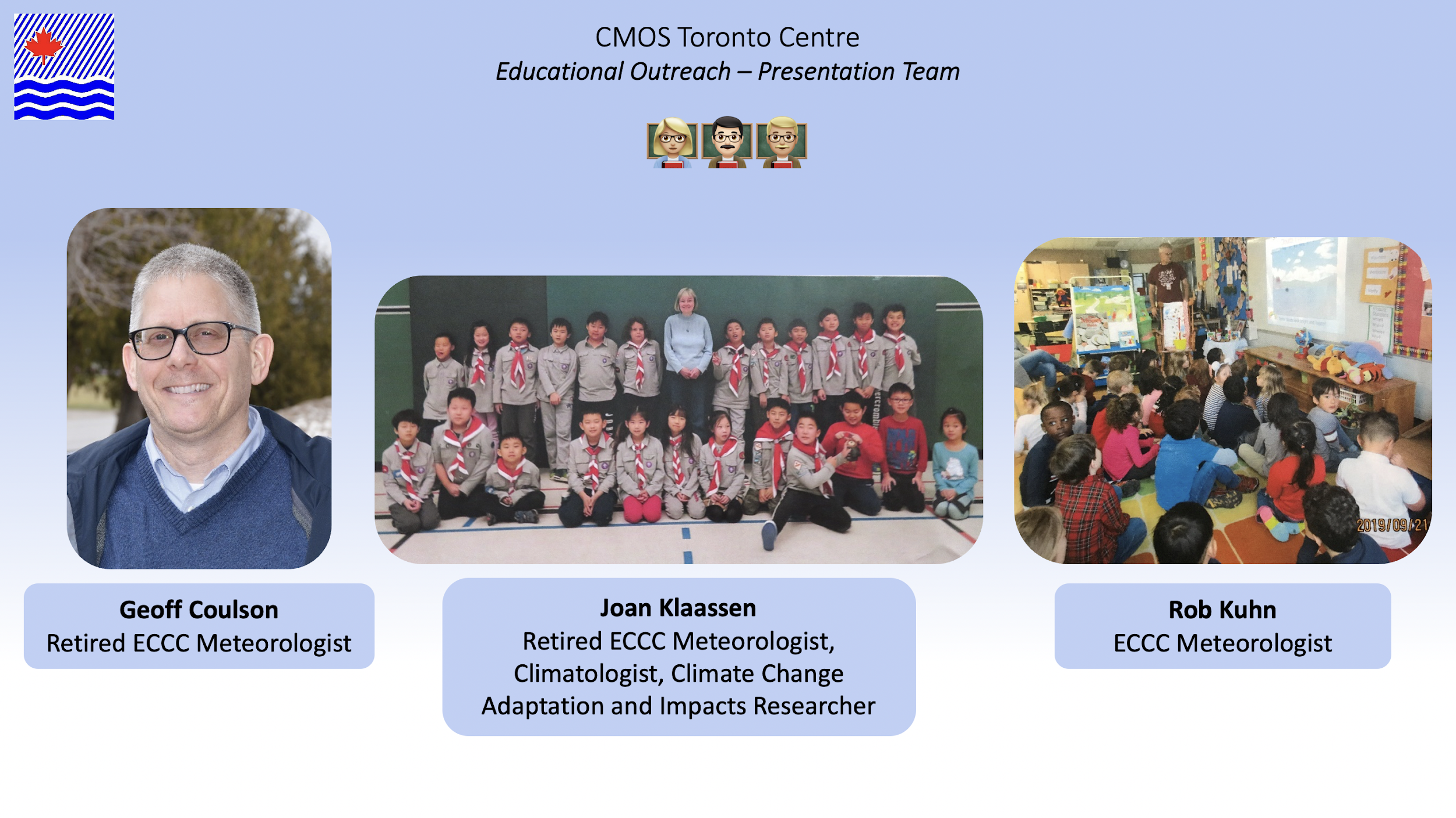 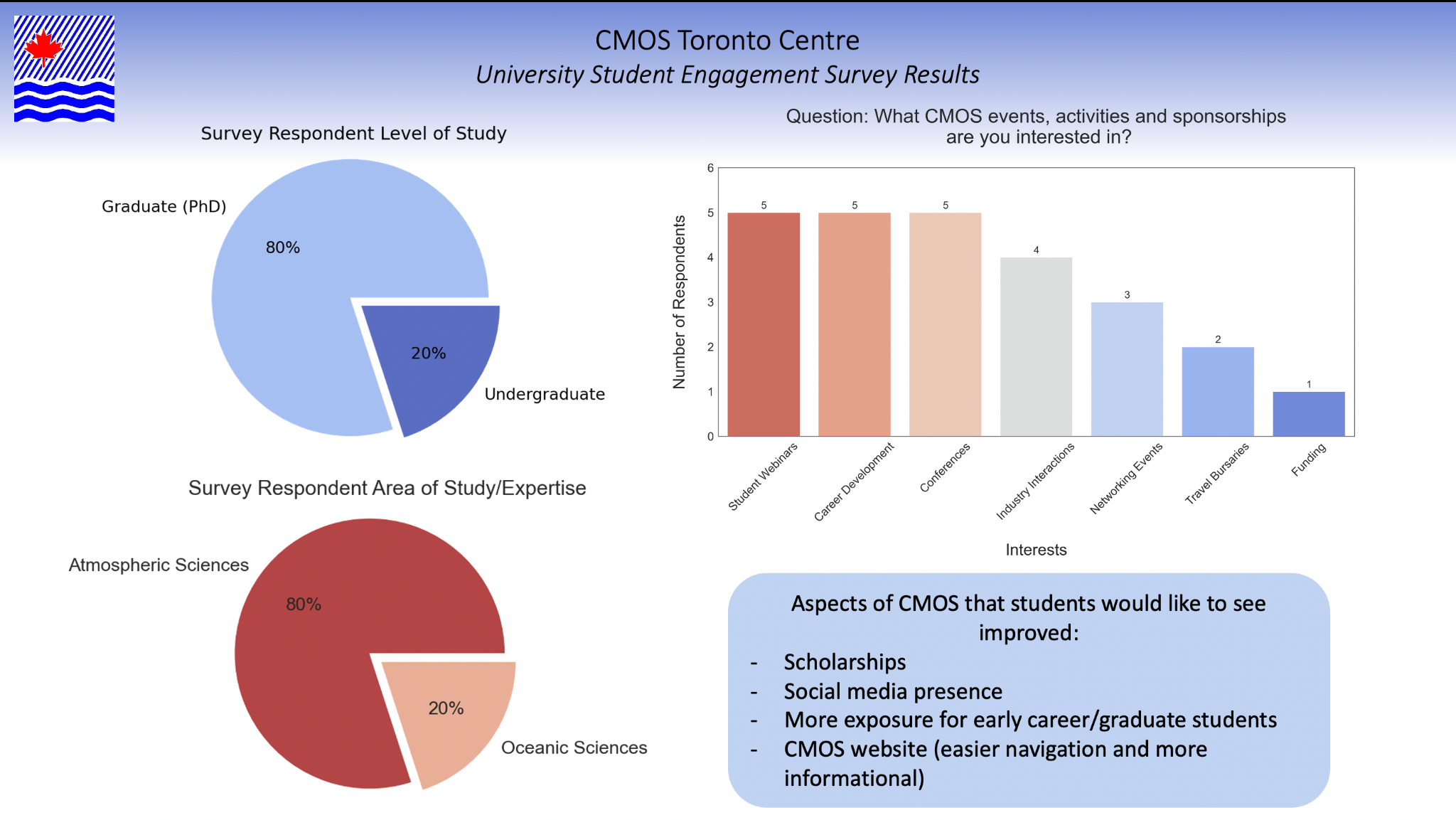 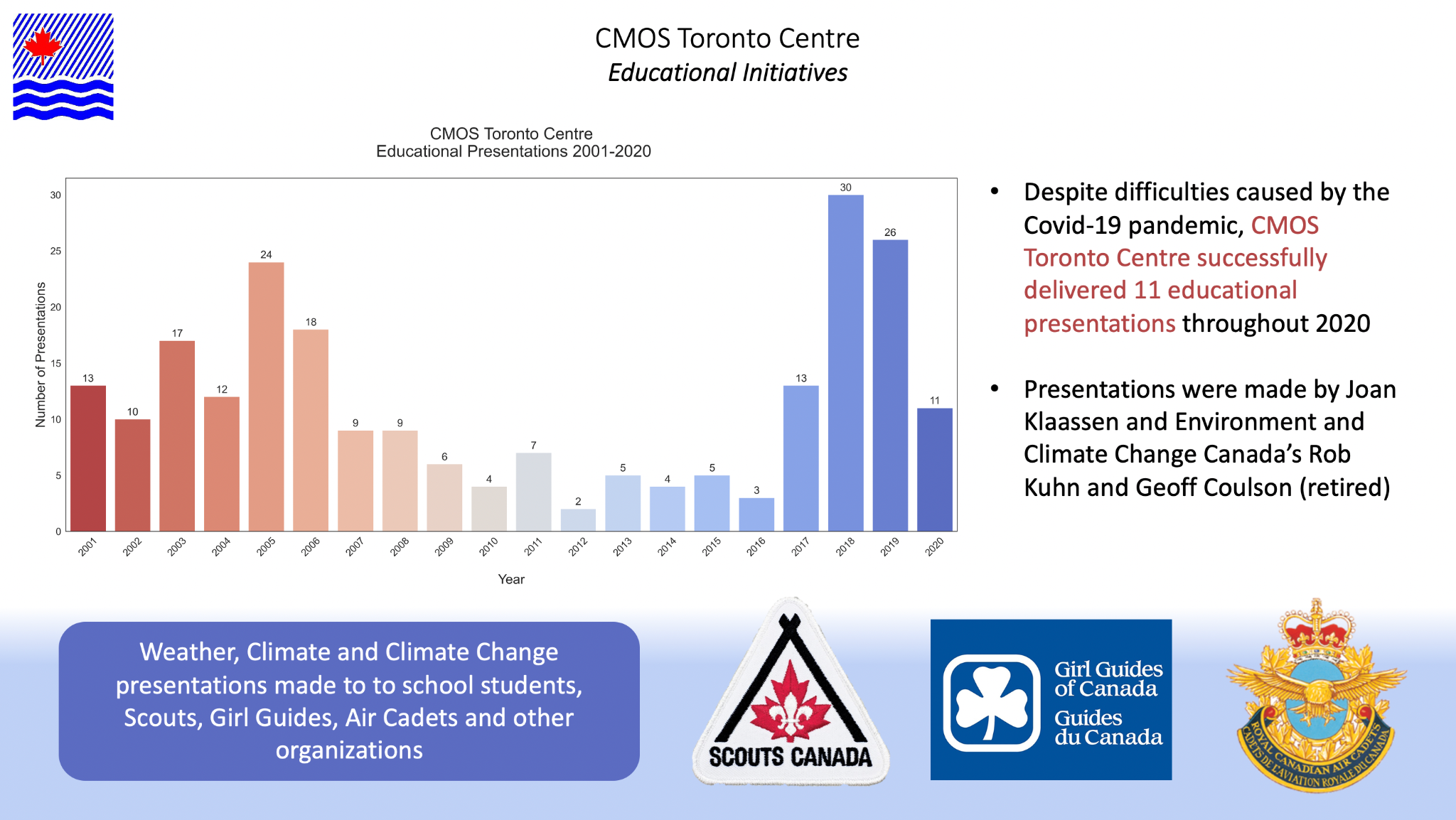 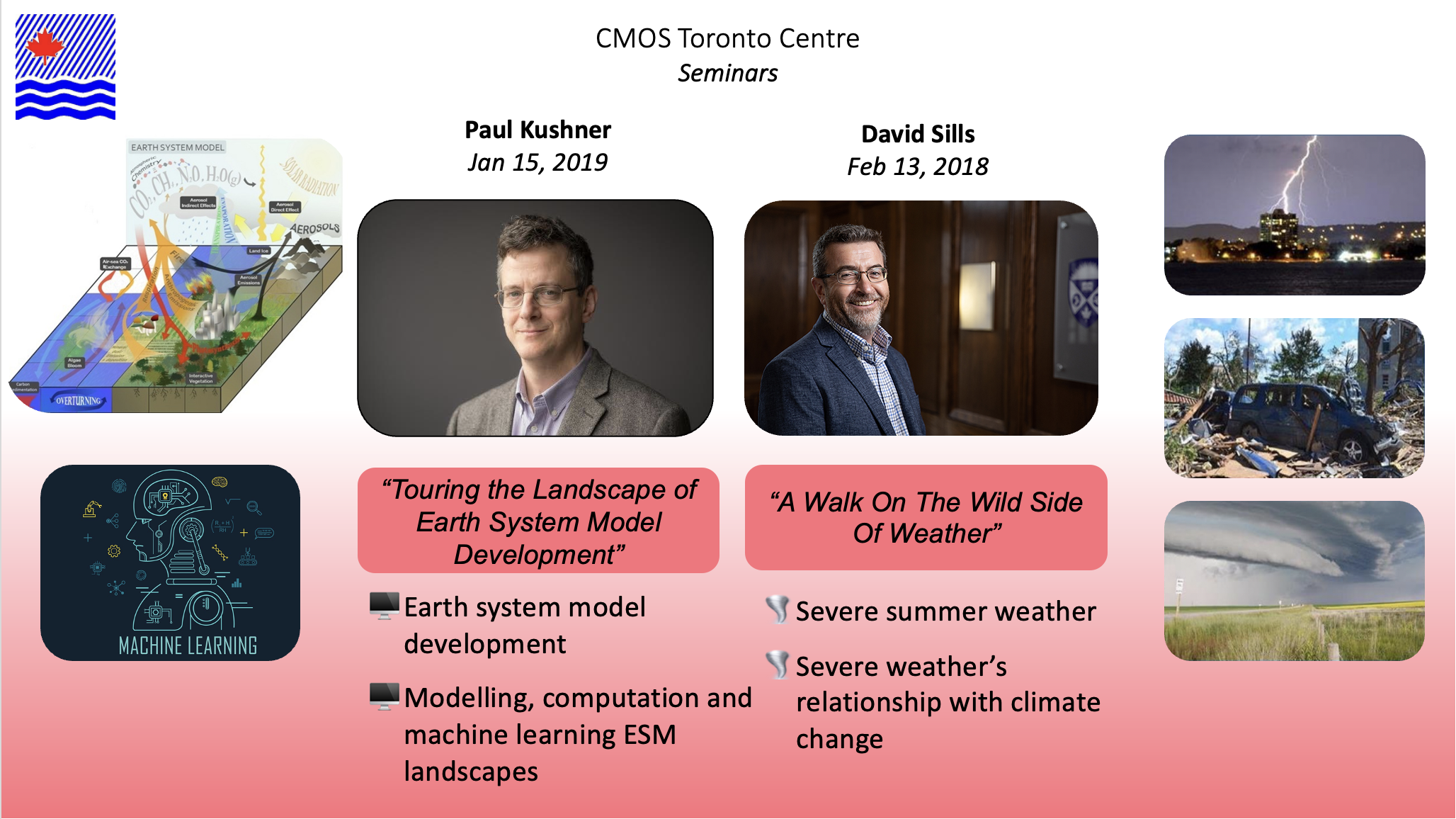 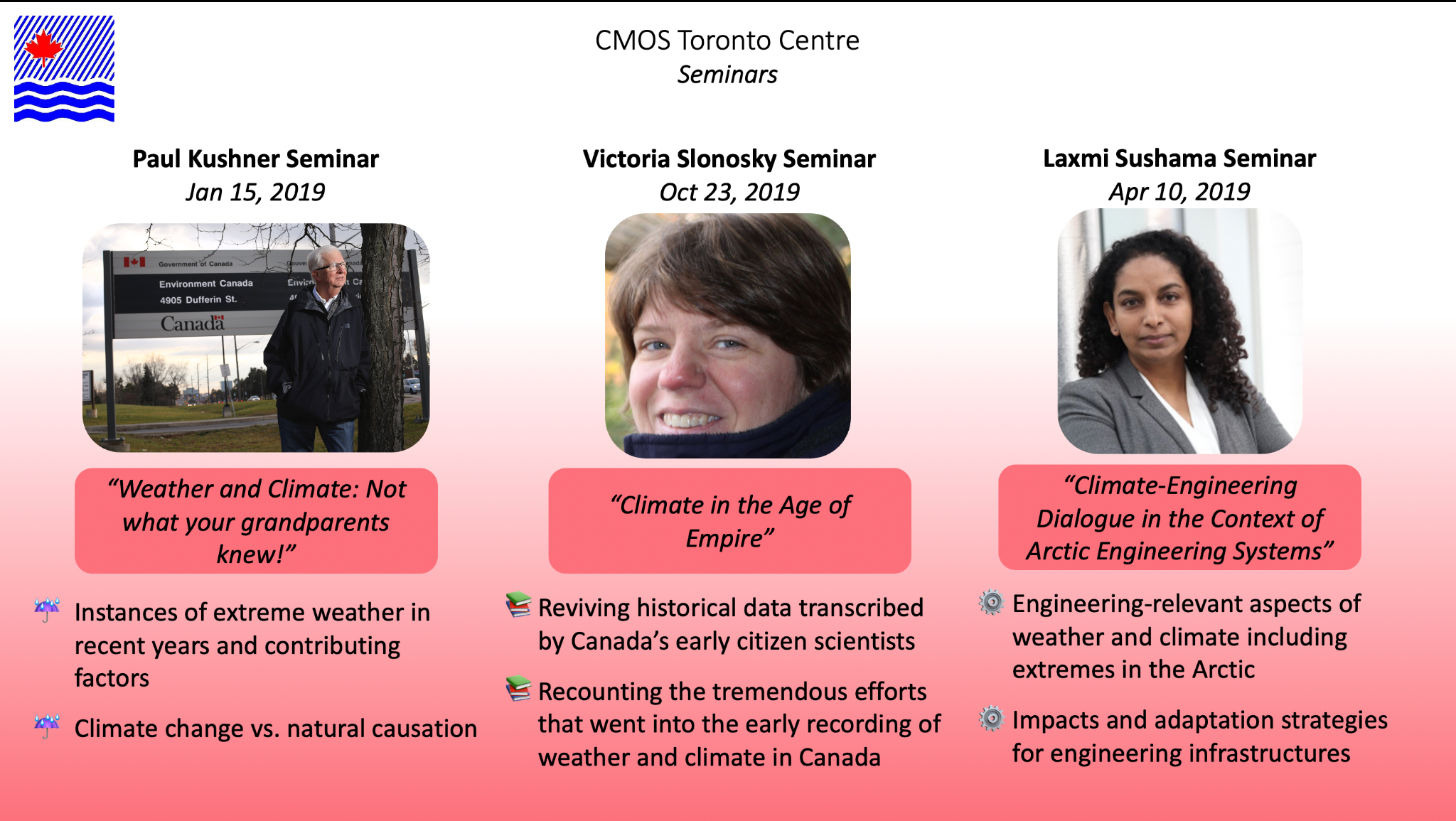 David Phillips Seminar
Nov 17, 2020
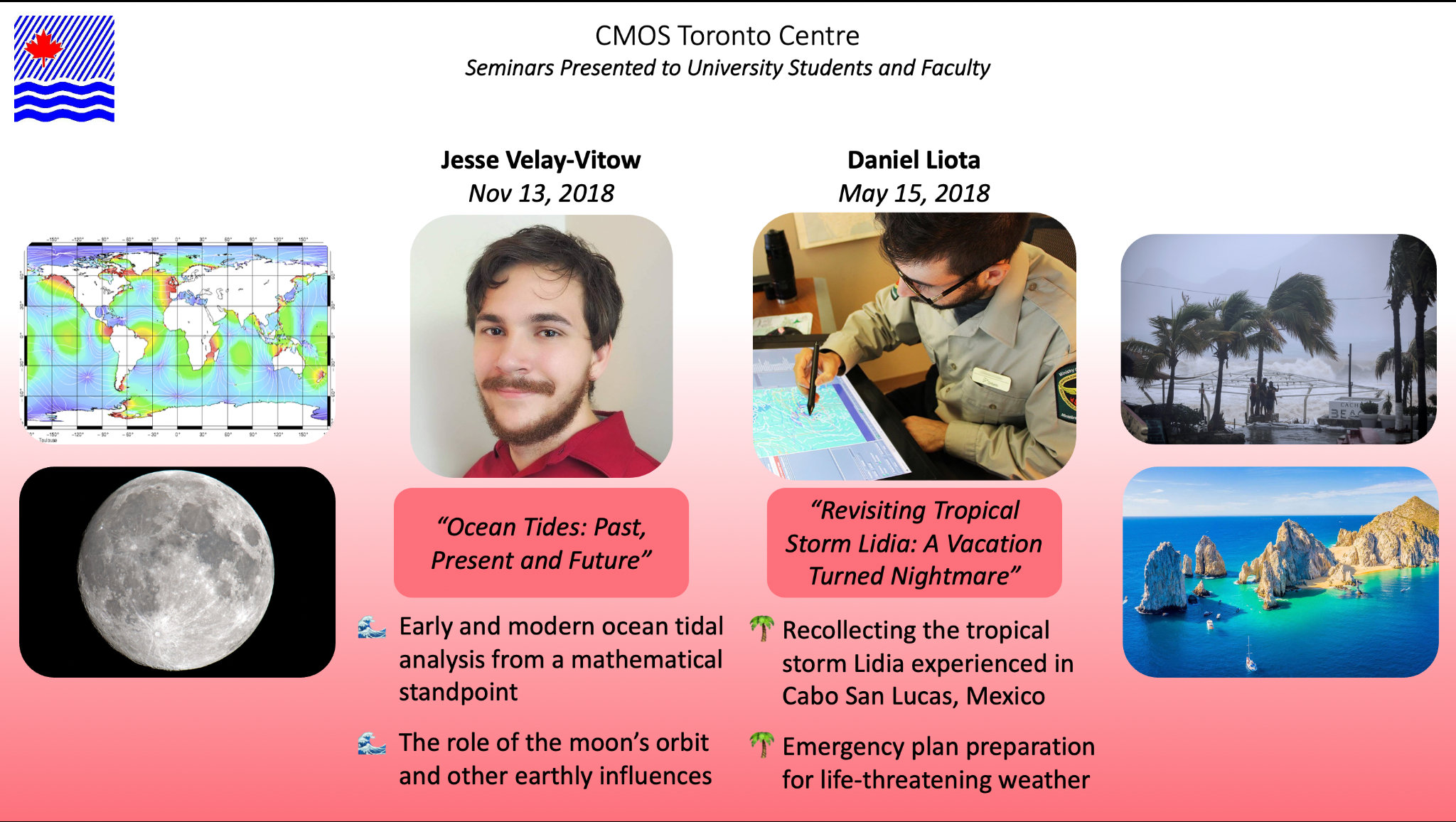 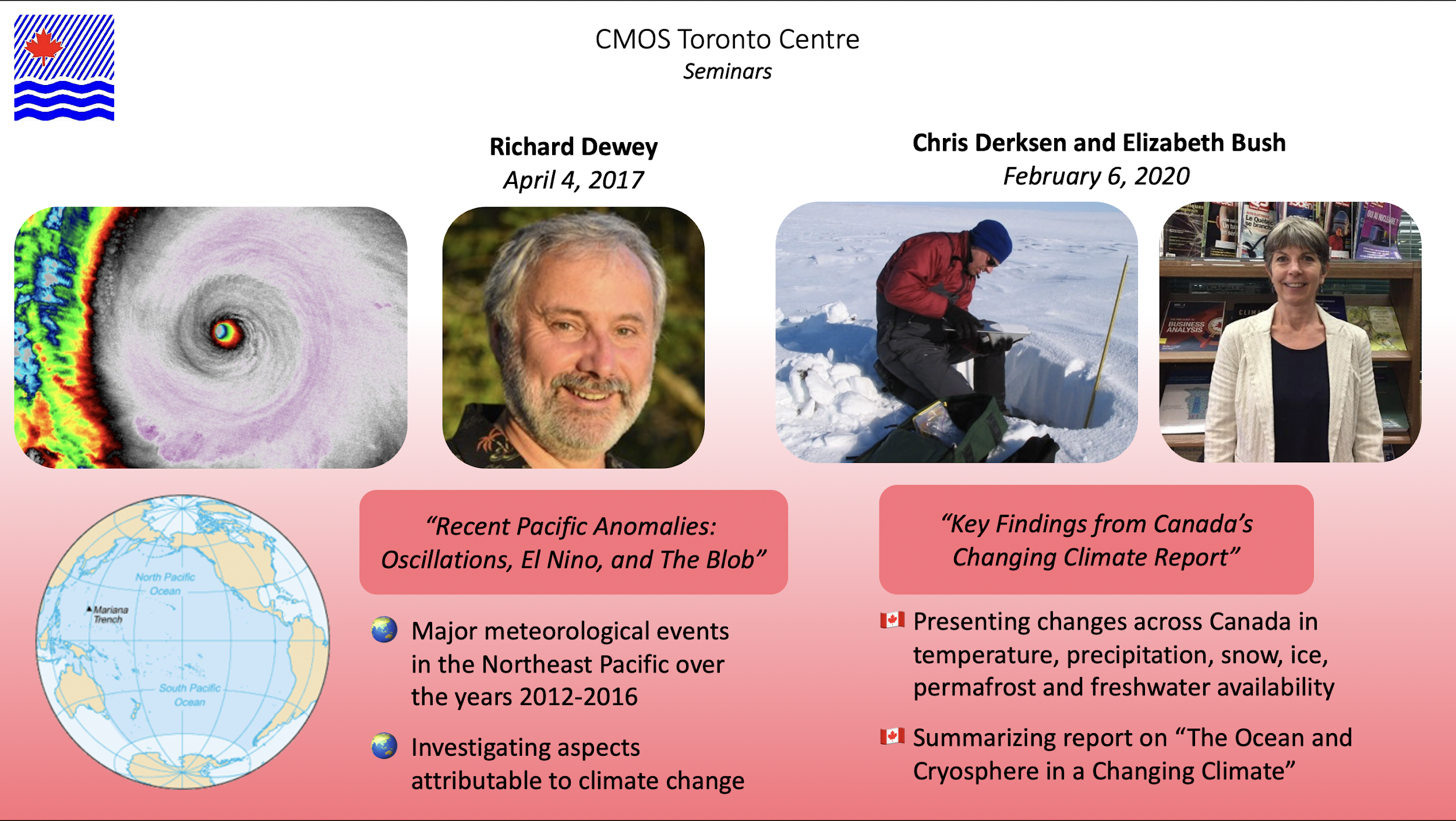 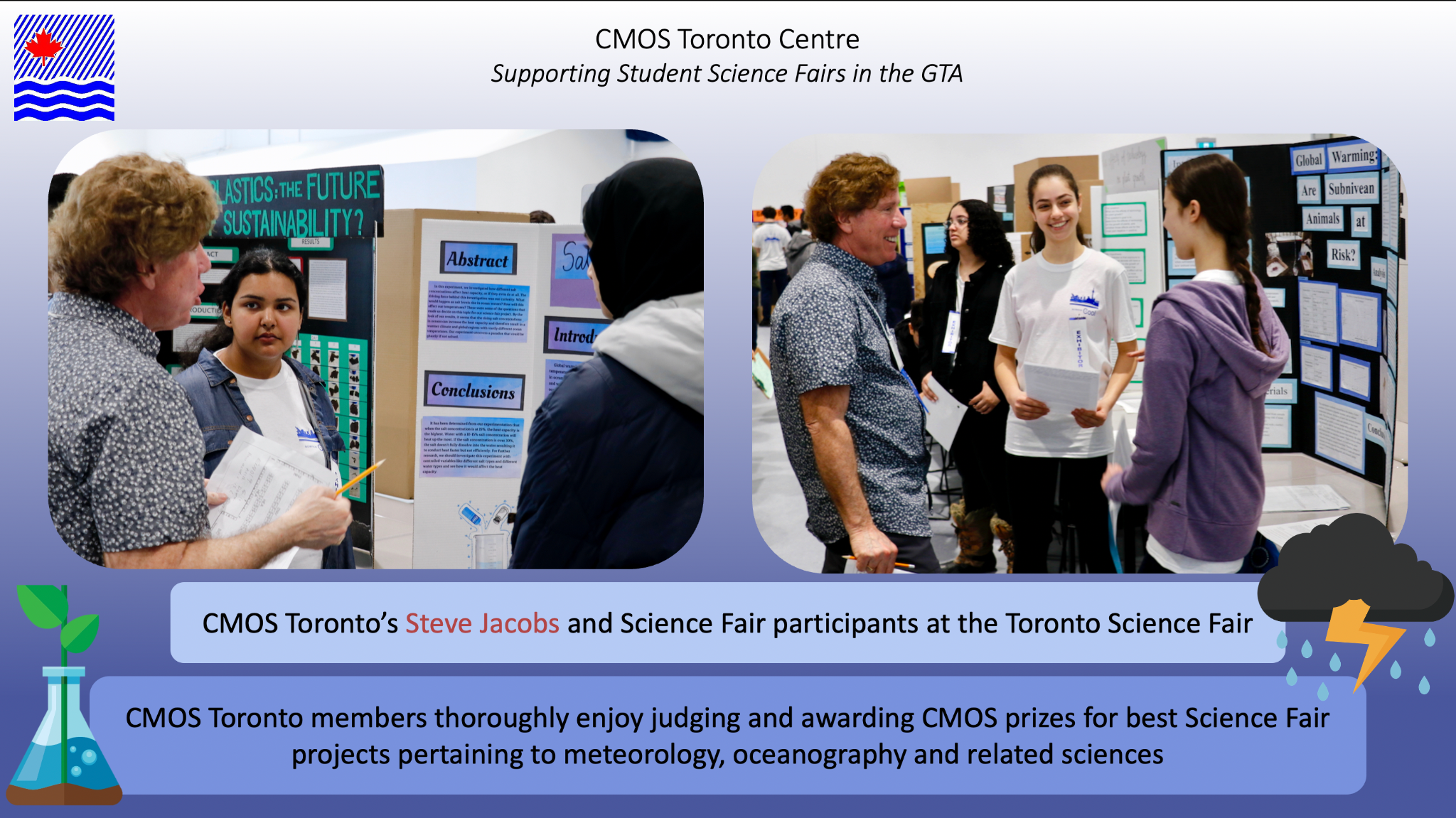 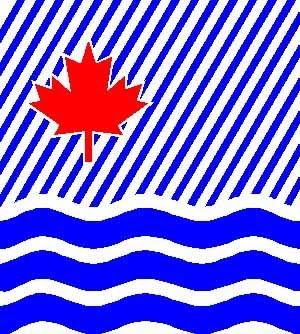 CMOS Toronto Centre
Supporting Student Science Fairs in the GTA
CMOS Toronto Centre’s Steve Jacobs presented first and 
second place prize at Toronto Science Fair April 5th and 6th 2019
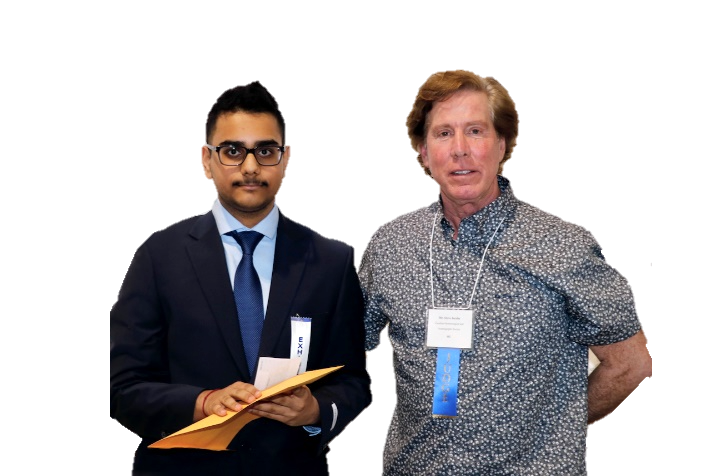 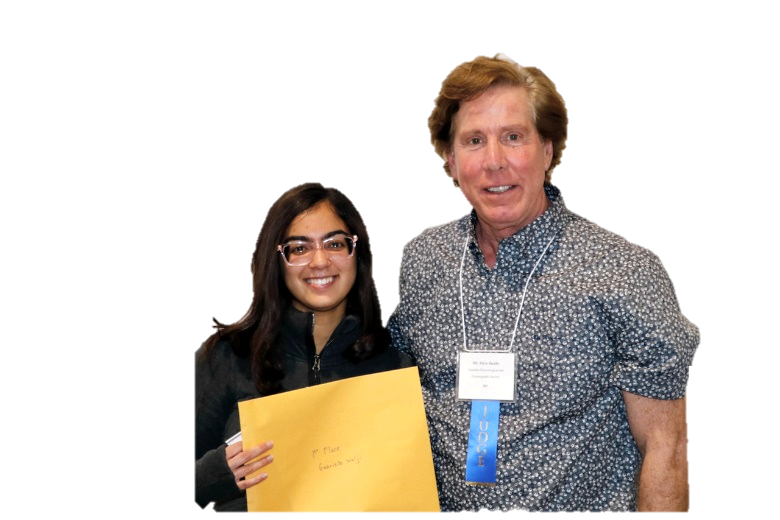 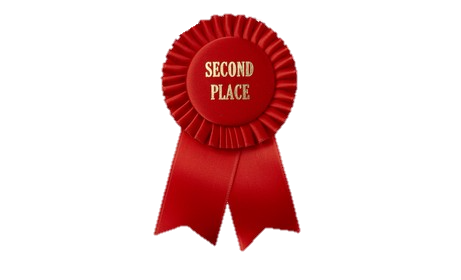 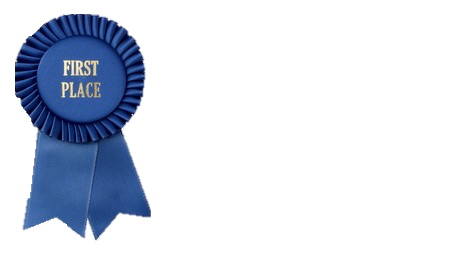 First place winner: 8th grade Gabrielle Walji with her project "Global Warming's Evil Twin"
Second place winner: 10th grade Krish Dogra with his project “How Acidic is Lake Ontario?"
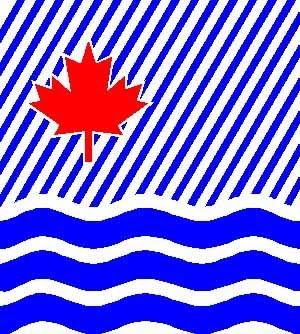 CMOS Toronto Centre
Supporting Student Science Fairs in the GTA
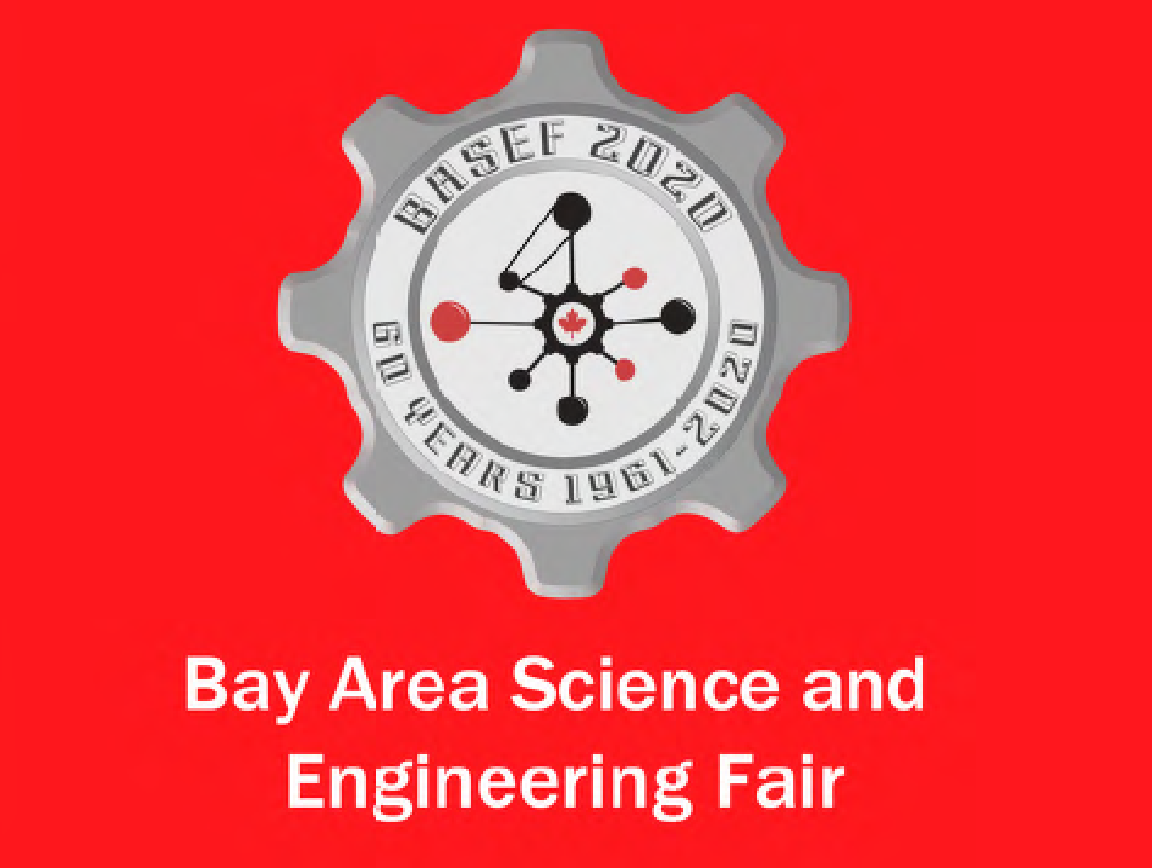 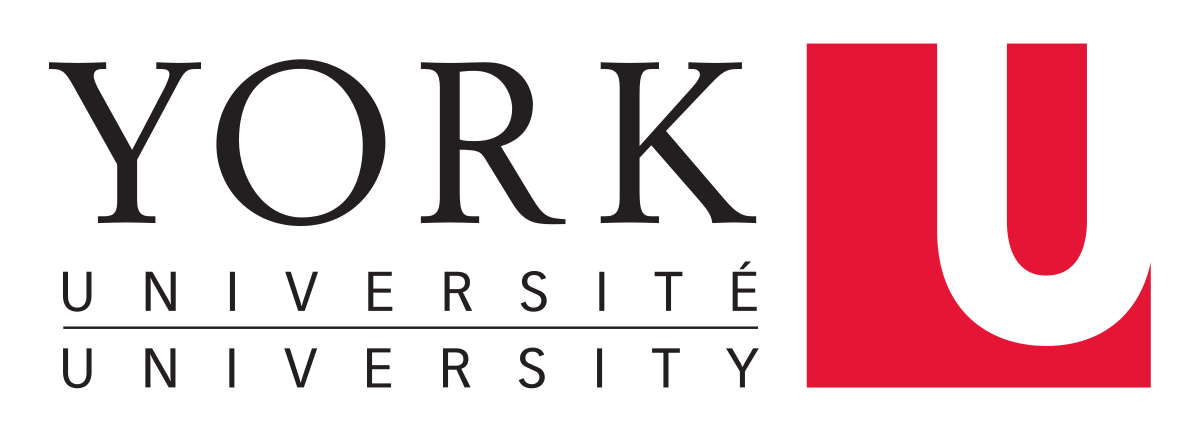 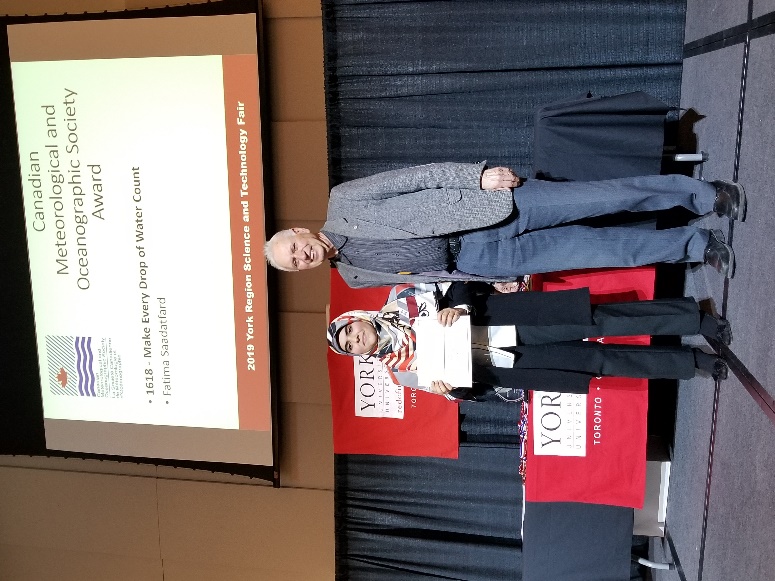 2019 York Region Science and Technology Fair
CMOS Toronto Centre’s Oscar Koren presenting CMOS Award for best meteorology related project
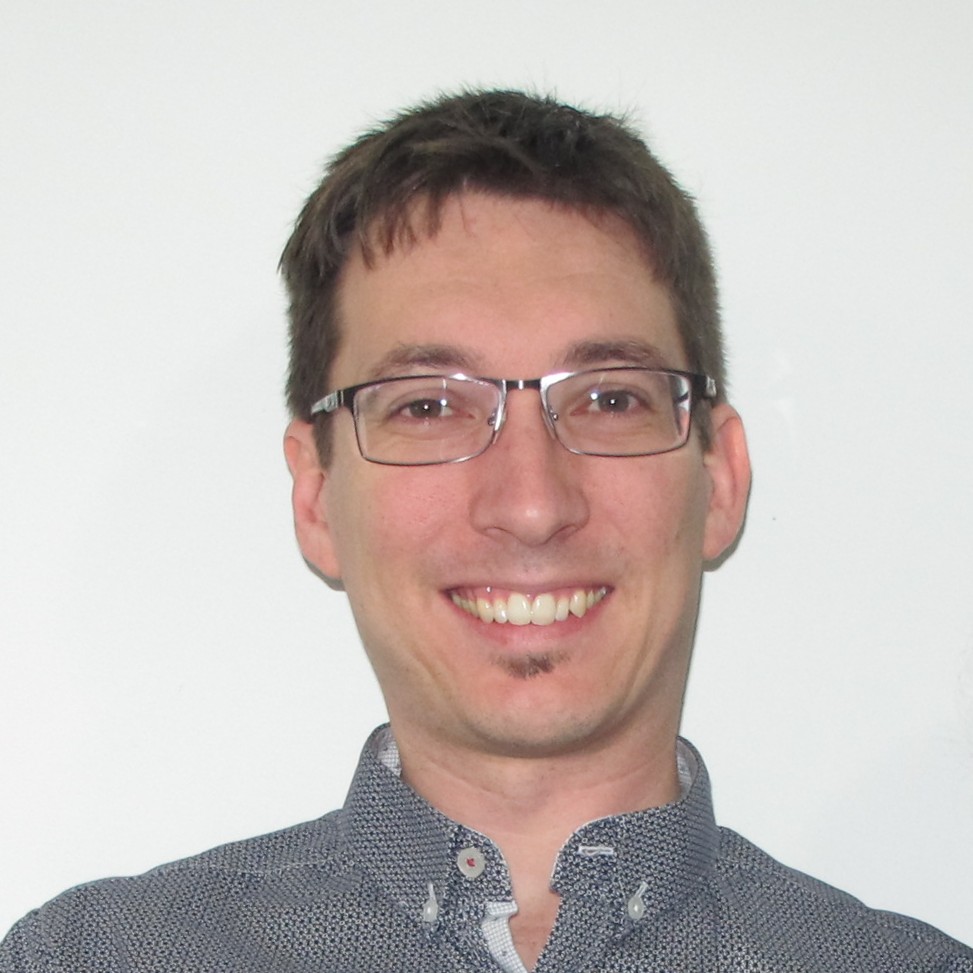 Winner: 8th grade Fatima Saadatfard with her project “Make Every Drop of Water Count”
2021 Virtual BASEF 
CMOS Toronto Centre’s Dominique Brunet judged and awarded CMOS Prize
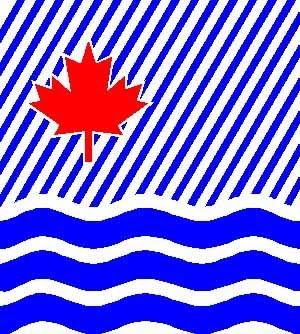 CMOS Toronto Centre
Supporting Student Science Fairs in the GTA
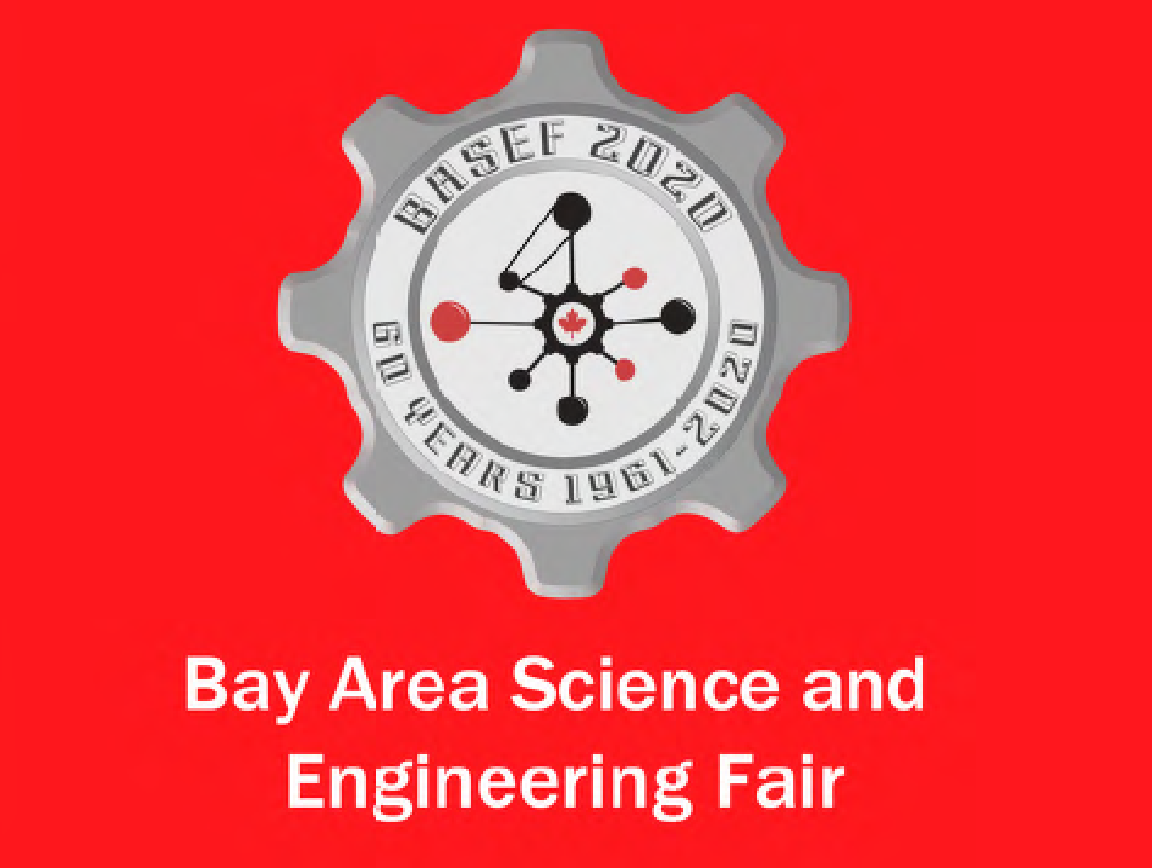 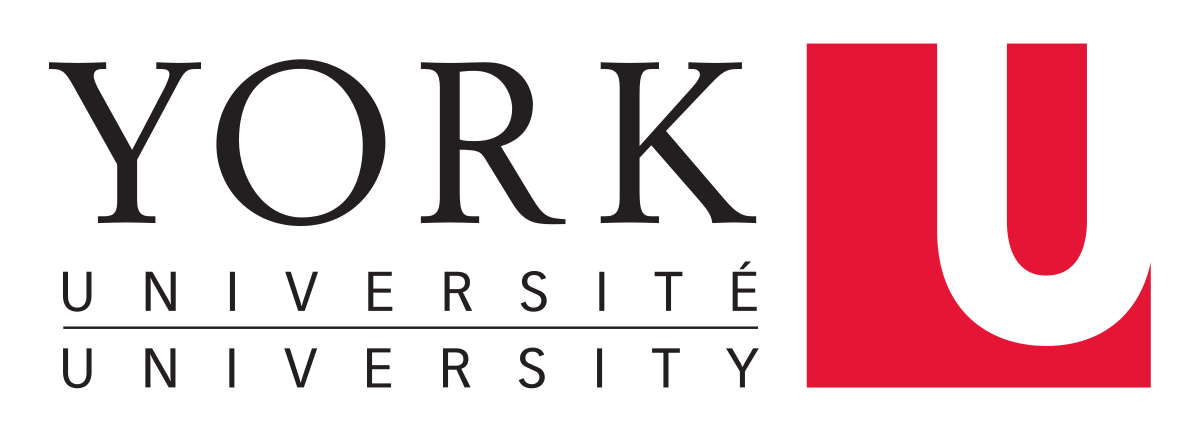 2021 York Region Science and Technology Fair
CMOS Toronto Centre’s Oscar Koren judged and awarded CMOS Prize
2021 Virtual BASEF 
CMOS Toronto Centre’s Dominique Brunet judged and awarded CMOS Prize
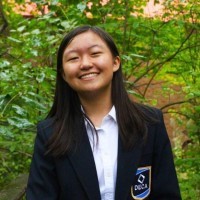 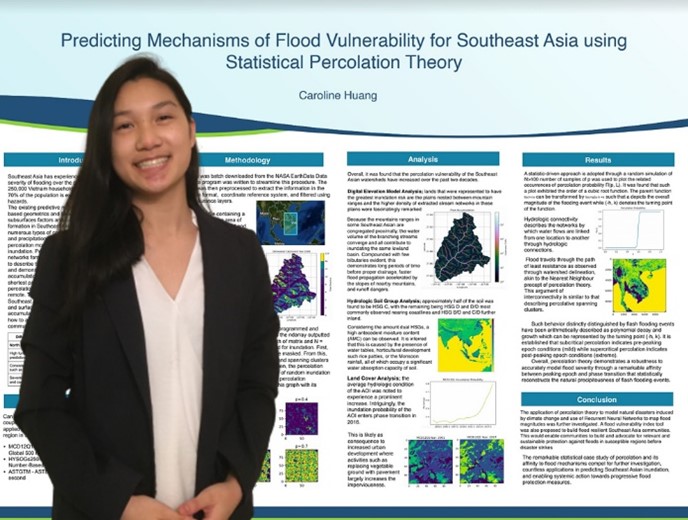 Sherry Shu
Caroline Huang
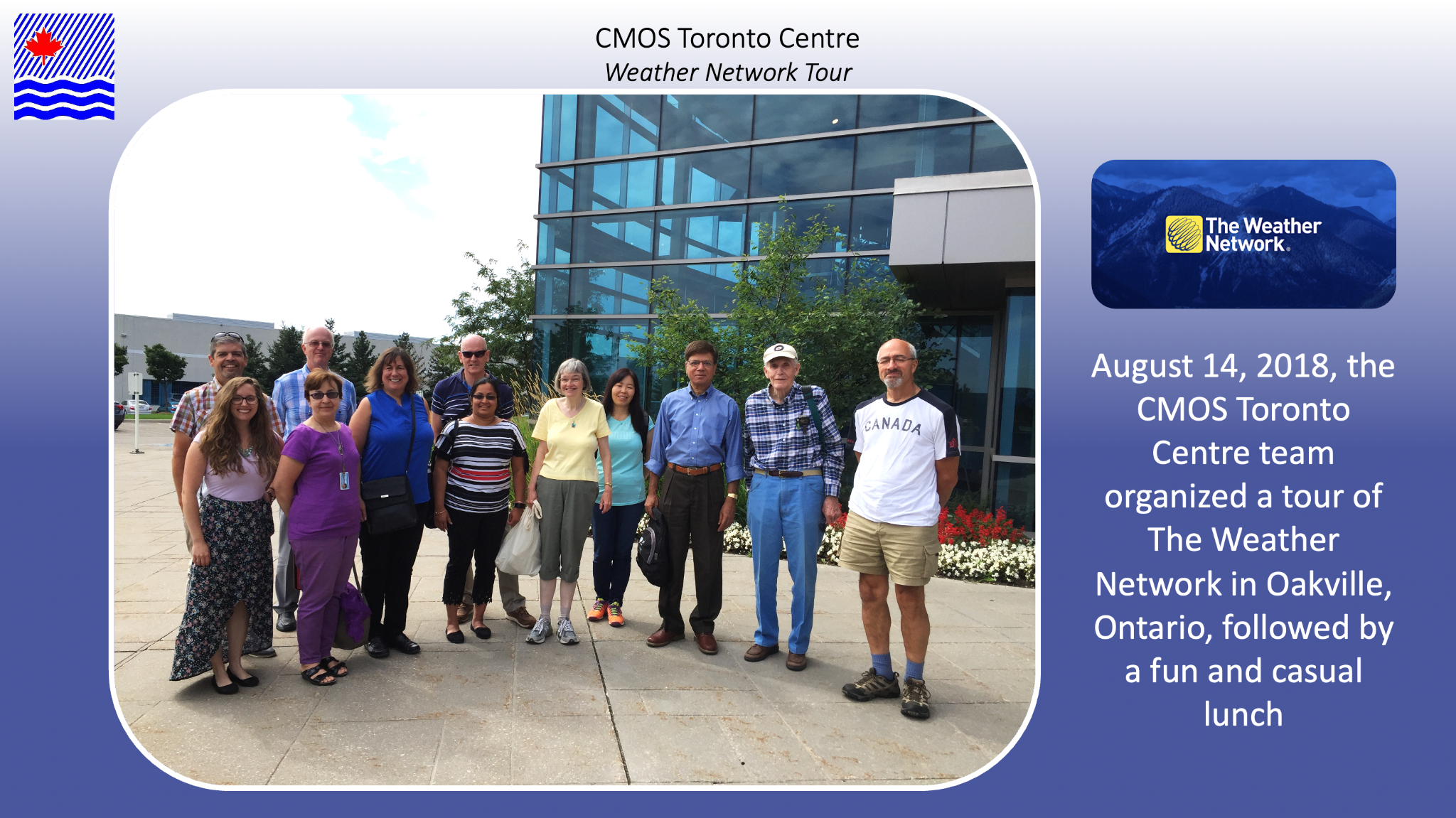 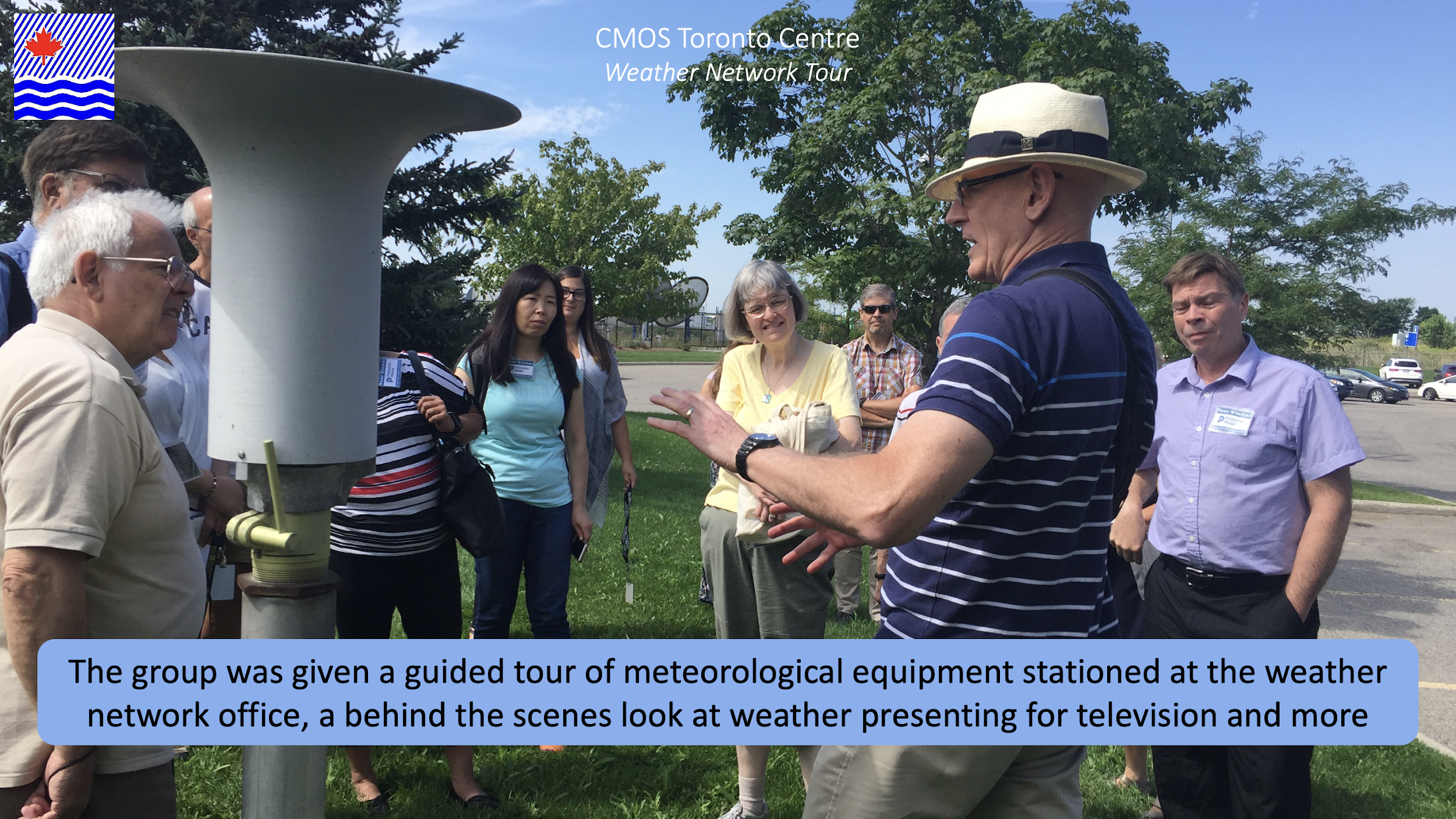 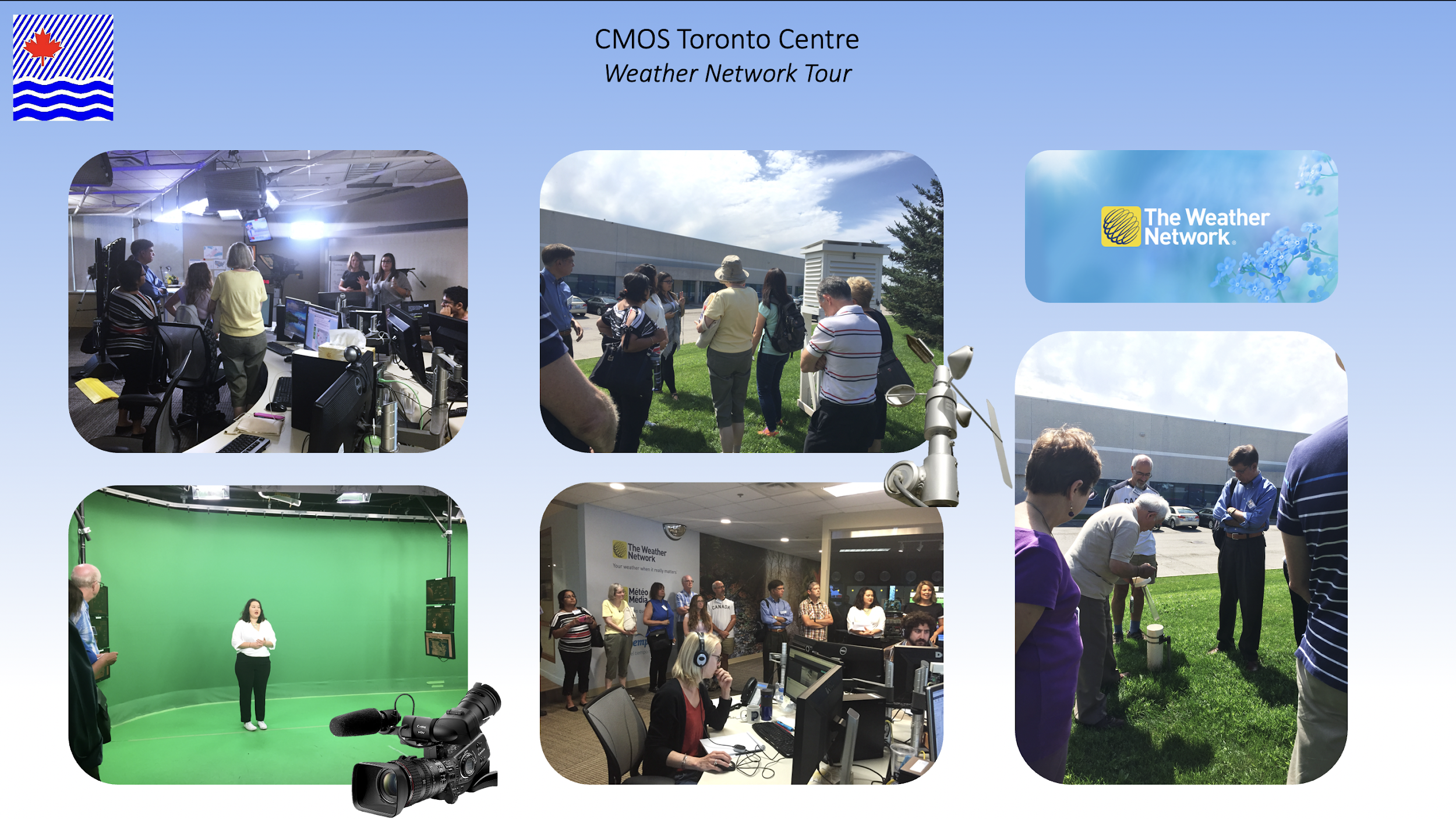 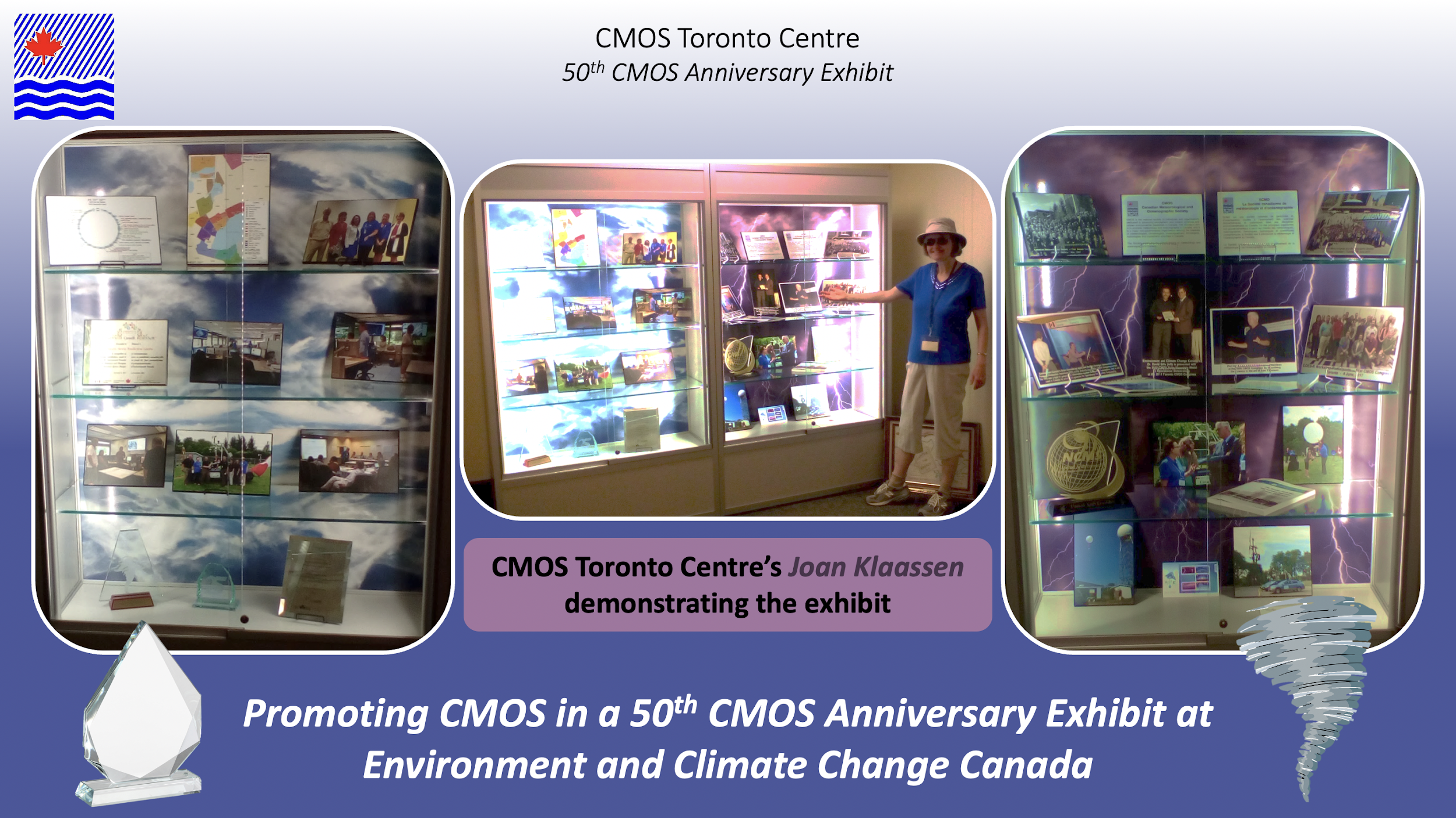 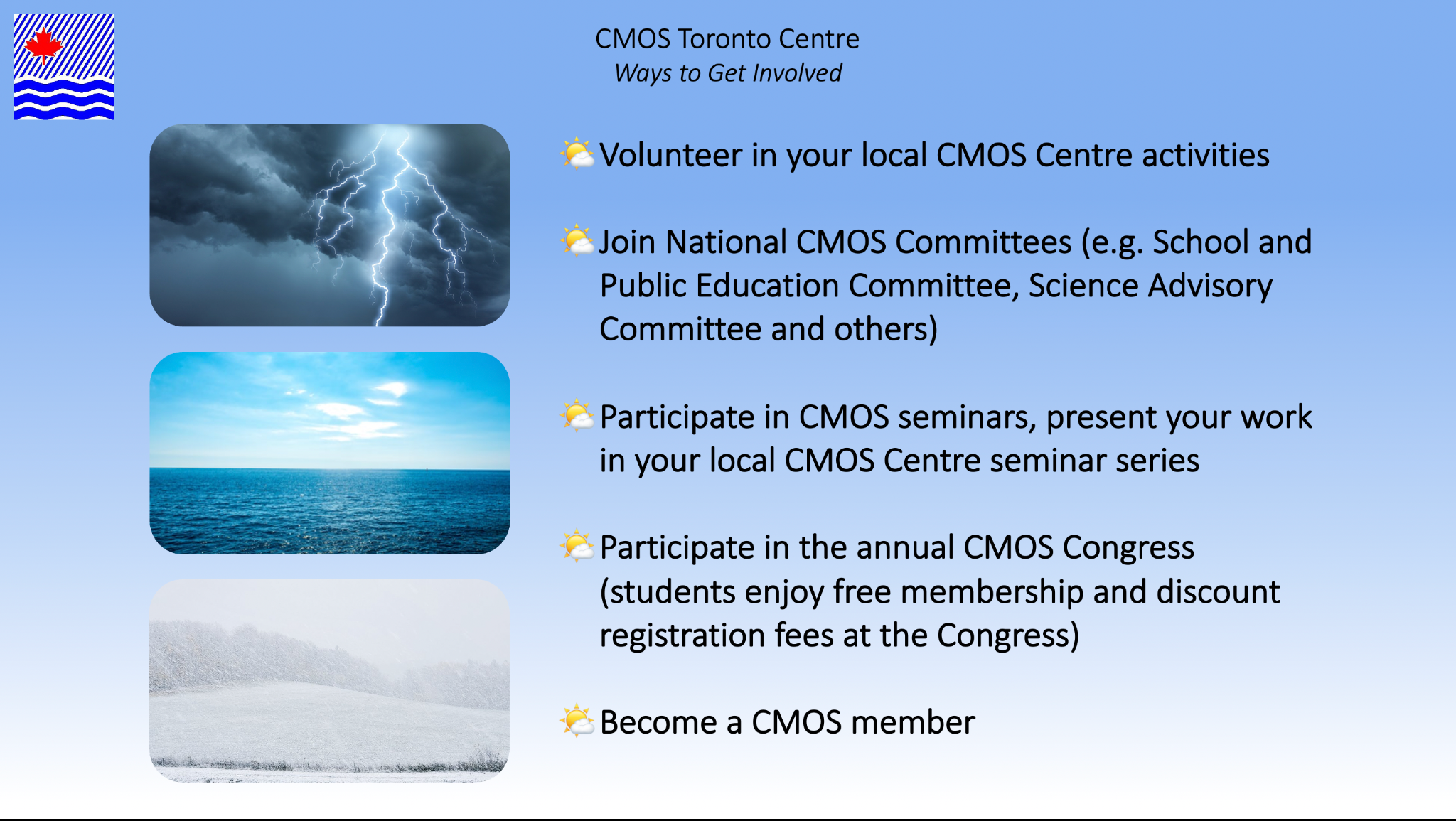 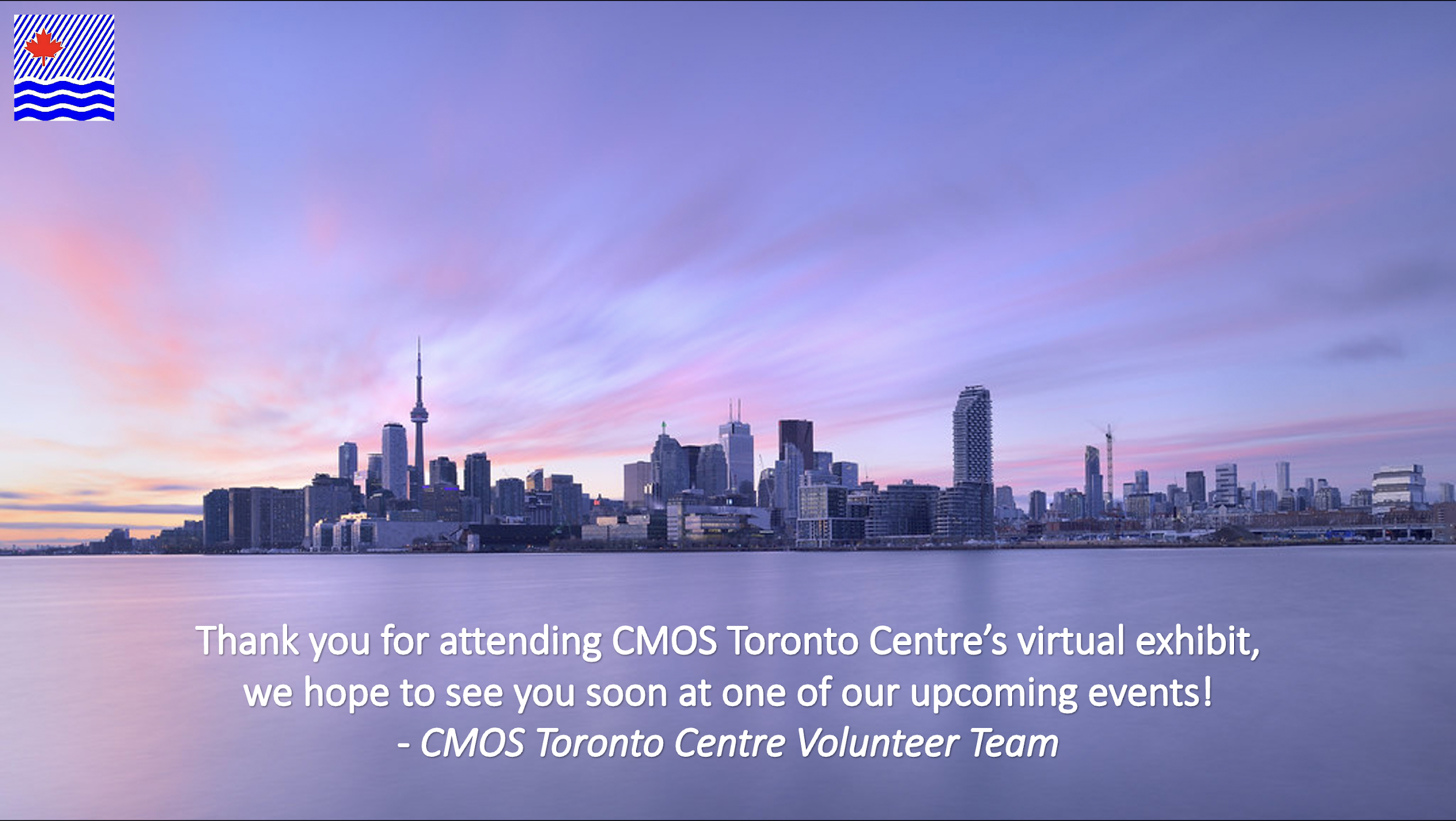